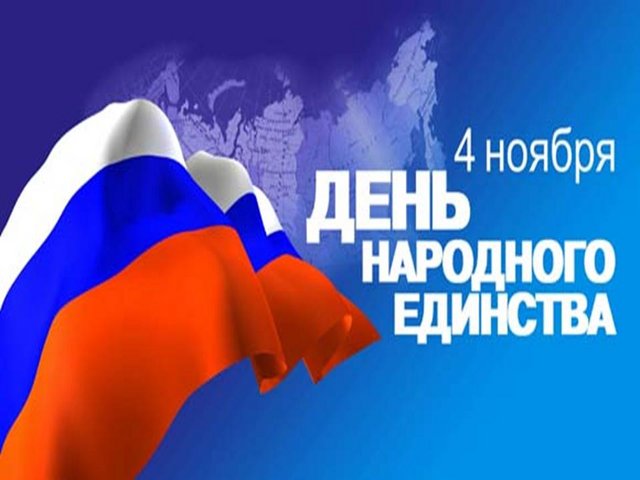 Славные патриоты России!
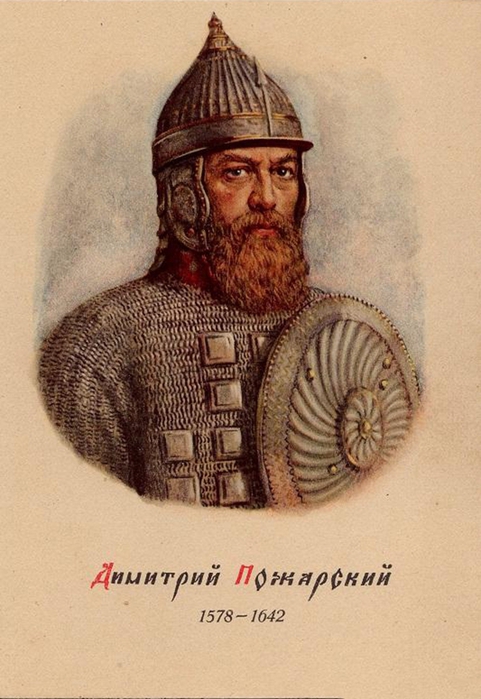 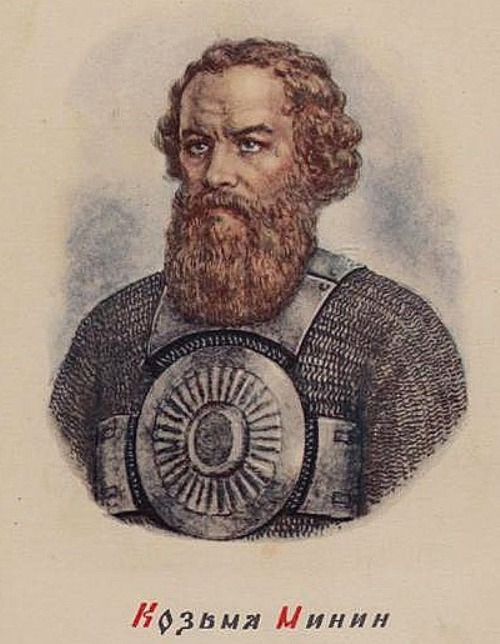 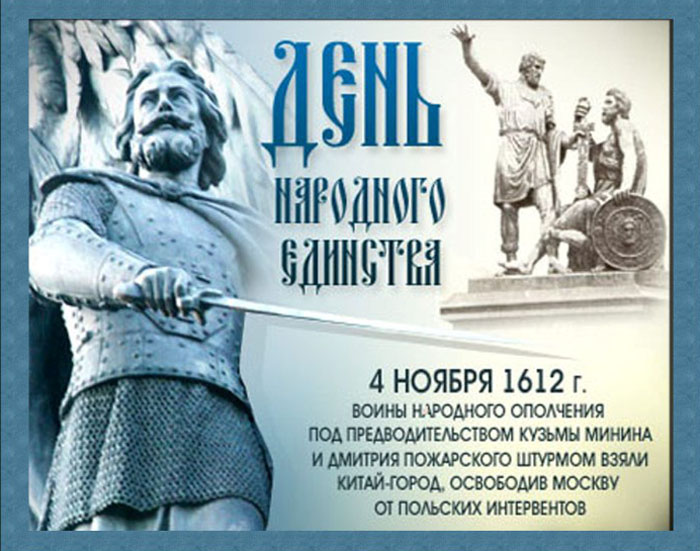 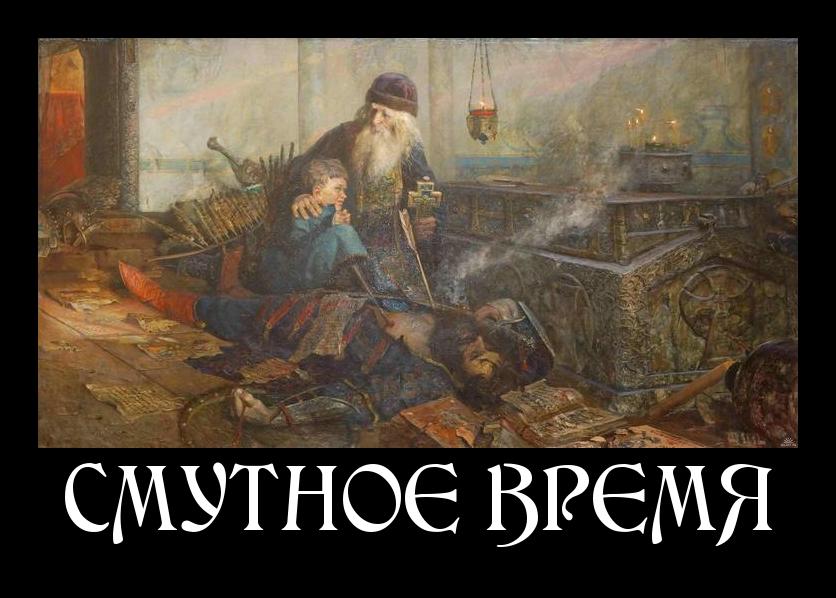 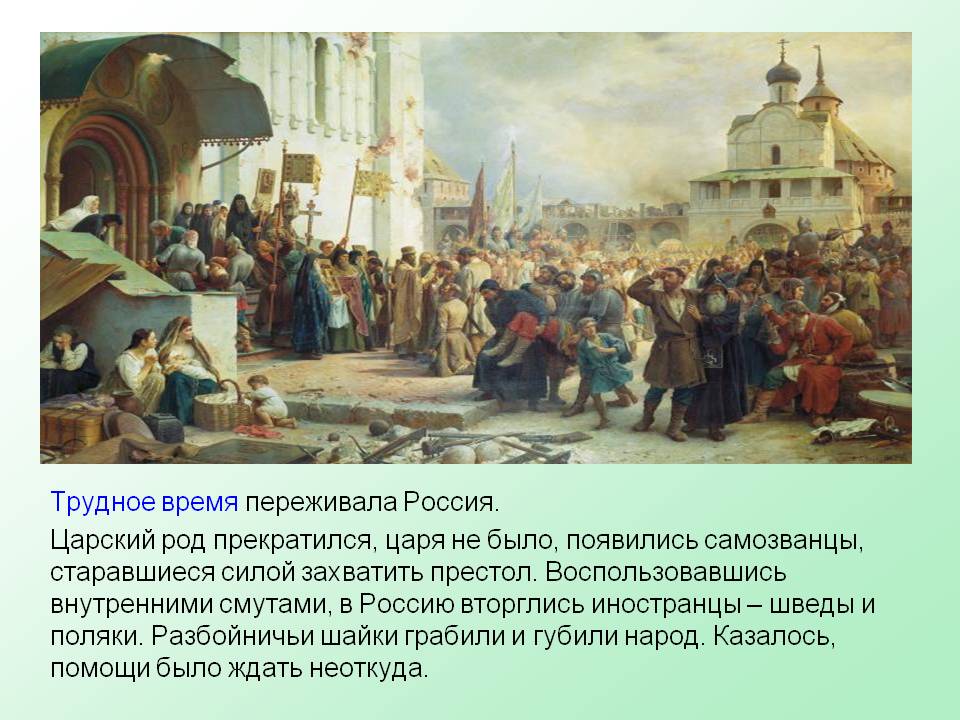 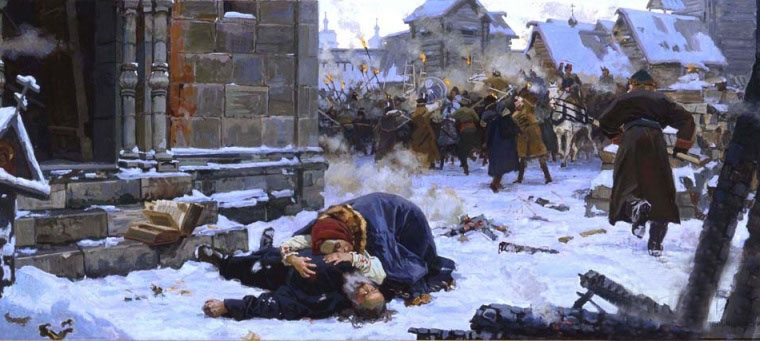 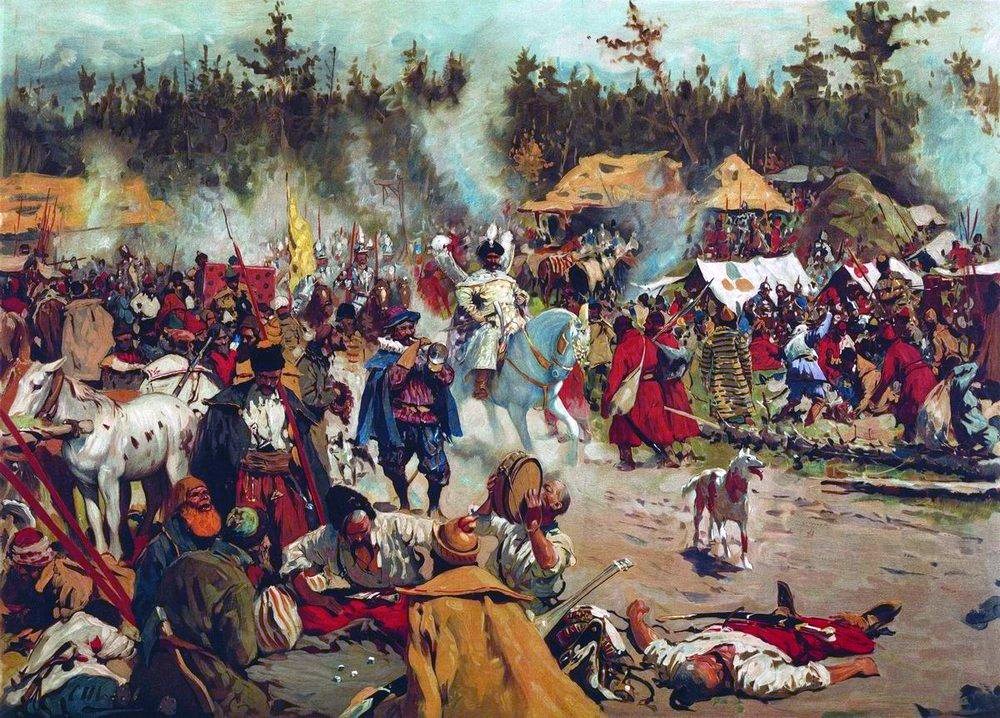 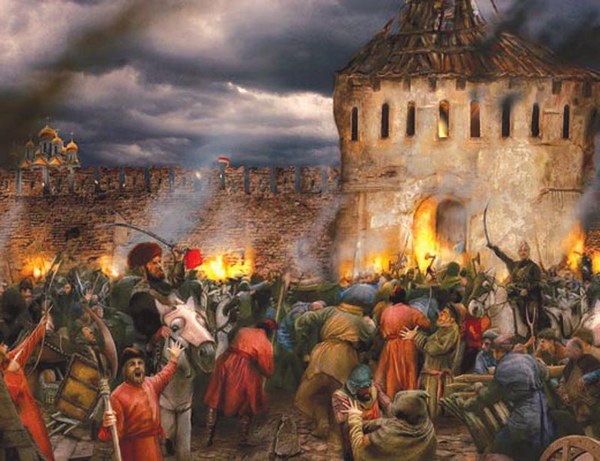 Битва за Москву в 1612 году.
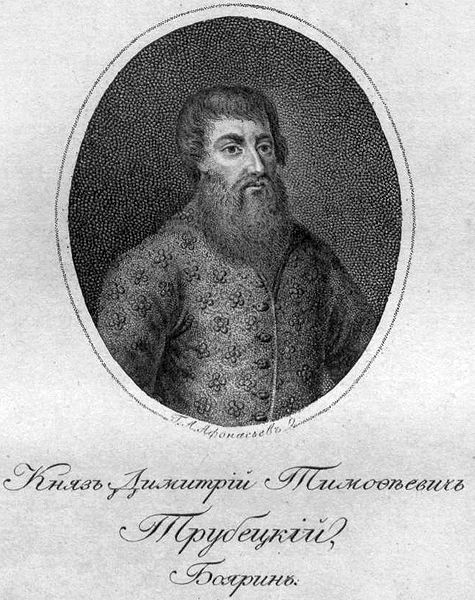 Традиции празднования:
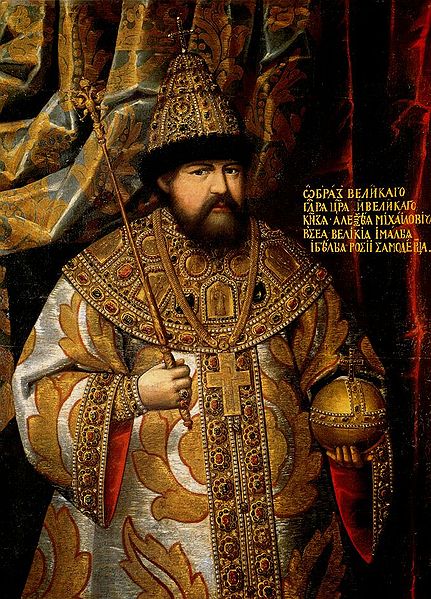 Царь Алексей Михайлович в 1649 году издал указ...
Памятник Минину и Пожарскому в центре столицы был построен в 1818 году
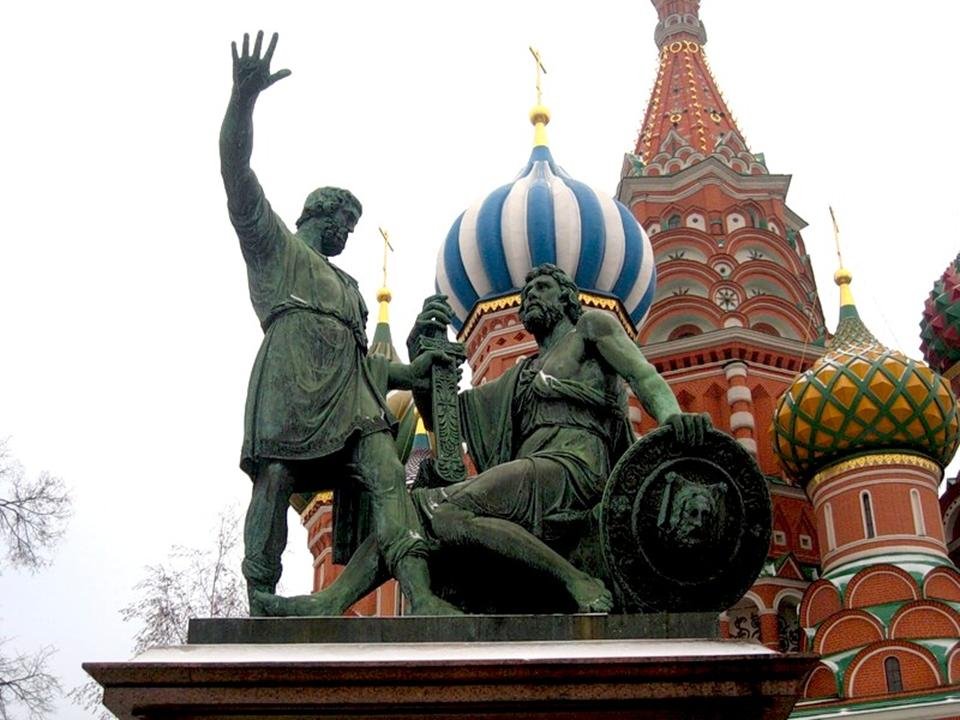 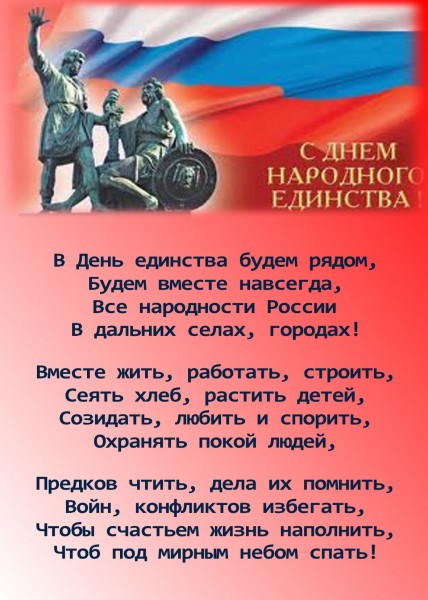 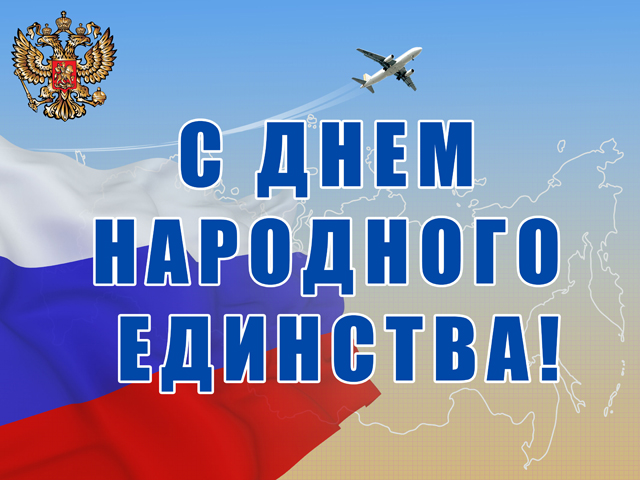